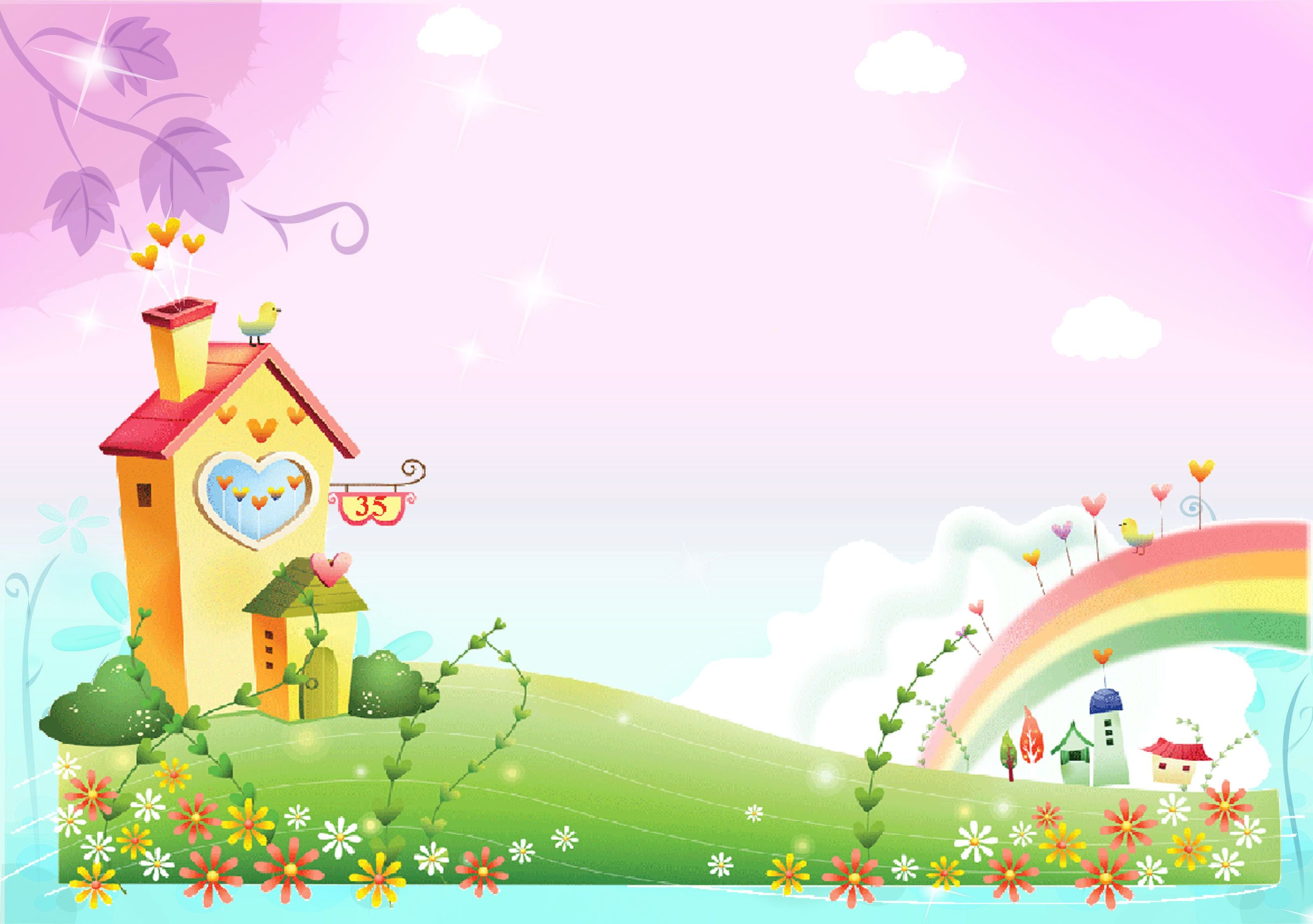 Уважаемые родители/законные представители/!
Ваш ребенок не посещает детский сад?
Специально для вас на базе нашего детского сада организована работа по дистанционному образованию 
«Счастливое детство»